Вступ. Вивчення Закону України про ветеринарну медицину
План лекції
1.Значення     предмету “Профілактика хвороб тварин”.
2. Основні завдання ветеринарної медицини.
3. Визначення основних термінів ветеринарної медицини.
Література:обов’язкова:1. Бурделев Т.Е. Основи ветеринарии. - М.: Колос, 1978. - 432 с.2. Бурделев Т.Е., Жильцов В.Г. Практикум по основам ветеринарии.-3-є изд. пе-рер. и доп.-М.: Агропромиздат,1989.-303 с.3. Старовыборннй И.Х., Кутуранов П.Н. Практикум по основам ветеринарии. -Минск, 1979.-262 с.додаткова:1. Власенко В.М. Словник термінів ветеринарної хірургії.-К.: Вища пж., 1984.- 333 с.2. Внутренние иезаразнне болезни сельскохозяйственных животннх / Б.М. Анохин, В.М. Данилевский, Л.Г. Захарин и др.- М.: Агропромиздат, 1991.-575 с.3. Внутренние незаразные болезни сельскохозяйственных животных / И.Г. Шара-брин, В.А. Алшсаев и др.- М.: Агропромиздат, 1985. - 527 с.4. Гончаров Т.В., Дидовец С.Л. Организация ветеринарного дела,- М.: Колос, 1971.-262 с. 5. Закон України про ветеринарну медицину.6. Клиническая диагностика внутренних незаразних болезней животньїх / А.М. Смирнов, И.Я. Кононешсо, Р.П. Пушкарев и др.- М.: Агропромиздат, 1988. -512 с.7. Общая ветеринарная хирургия / А.А. Белов, М.В. Плахотин, Б.А. Башкирев и др.- М.: Агропромиздат, 1990.- 592 с.9. Паразитология и инвазионные болезни сельскохозяйственных животных. / К.И. Абуладзе, Н.В. Демидов, И.А.Непоклонов и др. -М.: Агропромиздат, 1990. - 464 с.12. Зпизоотология и инфекционные болезни сельскохозяйственных животных / А.А. Конопатин, Й.А. Бакуло, Я.В. Нуйкини др.-М.: Колос, 1984.-544с.
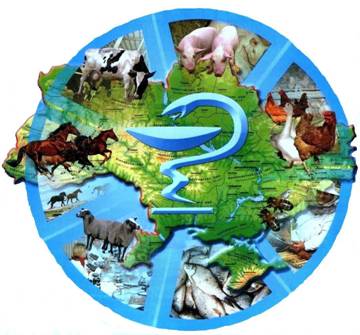 Ветеринарна медицина – комплекс заходів щодо профілактики захворювань тварин, їх лікування, скорочення втрат від хвороб, неплідності і падежу, підвищення якості сировини і продуктів тваринного походження, попередження та боротьби з хворобами, спільними для тварин і людей, одержання екологічно чистих продуктів харчування
Ветеринарна санітарія ґрунтується на знанні біологічних особливостей патогенних і умовно-патогенних мікробів, здатних не тільки паразитувати в організмі тварини (або людини), але і тривало виживати на різних об’єктах зовнішнього середовища, приводити в непридатність багато продуктів харчування, корму і сировину тваринного походження, поширюватися на великі відстані (території) з переносниками — перелітними птахами, комахами, кліщами, гризунами.
Завдання ветеринарної служби, визначені Ветеринарним Статутом так:
розробка і здійснення науково обґрунтованих заходів запобігання захворювань людини хворобами, спільними для людей і тварин;
профілактика інфекційних та інвазійних хвороб тварин, у тому числі птахів, і ліквідація осередків збудників хвороб у зовнішньому середовищі;
забезпечення сталого отримання на фермах продуктів тваринництва високої санітарної якості;
розробка заходів по охороні природи від накопичення в ній патогенної і умовно-патогенної мікрофлори і хімічних засобів;
розробка ветеринарно-санітарних вимог для здійснення проектування та будівництва приміщень для тварин, м’ясопереробних і сировинних підприємств, а також дезінфекційно-промивних станцій і пунктів на залізницях і пристанях.
Ветеринарна санітарія, як і інші науки, має свої оригінальні методи лабораторних і виробничих досліджень, засновані на експериментах, в яких обов’язковими компонентами є патогенні або умовно-патогенні мікроорганізми, що викликають хвороби тварин або приводять у непридатність продукти і сировину тваринного походження. Цим і визначається самостійність і оригінальність даної науки.
Ветеринарна санітарія, як і інші науки, має свої оригінальні методи лабораторних і виробничих досліджень, засновані на експериментах, в яких обов’язковими компонентами є патогенні або умовно-патогенні мікроорганізми, що викликають хвороби тварин або приводять у непридатність продукти і сировину тваринного походження. Цим і визначається самостійність і оригінальність даної науки.
У сільському господарстві ветеринарну санітарію застосовують у комплексі заходів боротьби з інфекційними та інвазійними хворобами тварин у великих і дрібних господарствах. Особливо важливе значення вона набуває у великих тваринницьких комплексах та інших господарствах промислового типу, де необхідна система спільних заходів, спрямованих на підтримання добробуту всього стада, на запобігання занесенню в господарство або винесення з нього збудників інфекційних або інвазійних хвороб та створення умов, що запобігають контакт патогенного збудника з організмом тварини.
Здійсненням ветеринарно-санітарних заходів передбачається створення стійкого благополуччя тваринницьких господарств і отримання продуктів тваринництва високої санітарної якості.
Ветеринарна санітарія у нашій країні має в своєму розпорядженні мережу великих наукових і виробничих ветеринарно-санітарних установ. Здійснювані ними ветеринарно-санітарні заходи спрямовані головним чином на профілактику і ліквідацію інфекційних та інвазійних хвороб тварин і продуктів тваринництва високої санітарної якості.
Основна увага ветеринарна санітарія приділяє вивченню патогенних або умовно-патогенних мікроорганізмів, які не тільки володіють властивістю паразитувати в організмі тварини і тривало виживати у зовнішньому середовищі, але, маючи живих переносників (комах та гризунів), здатні поширюватися невеликі території і вражати багато об’єктів.
Слід зазначити, що Закон України «Про ветеринарну медицину» від 25.06.1992 N 2498-XII по-різному тлумачив це поняття. В останній редакції даного закону (від 17.07.2011) термін вживається в такому значенні:
Ветеринарна медицина — галузь науки та практичних знань про фізіологію і хвороби тварин, їх профілактику, діагностику та лікування, визначення безпечності продуктів тваринного, а на агропродовольчих ринках — і рослинного походження; діяльність, спрямована на збереження здоров'я і продуктивності тварин, запобігання їхнім хворобам та на захист людей від зоонозів і пріонних хвороб.
Цей же закон, до всіх його редакцій, використовував термін в такому значенні:
Ветеринарна медицина (ветеринарія) — комплекс заходів щодо профілактики захворювань тварин, їх лікування, скорочення втрат від хвороб, неплідності і падежу, підвищення якості сировини і продуктів тваринного походження, попередження та боротьби з хворобами, спільними для тварин і людей, одержання екологічно чистих продуктів харчування.
В Наказі Міністерства агропромислової політики «Про затвердження Положення про функціональну підсистему захисту сільськогосподарських тварин і рослин єдиної державної системи запобігання і реагування на надзвичайні ситуації техногенного та природного характеру» від 25.05.1999 N 214, термін використовується в такому значенні:
Ветеринарна медицина — галузь, що охоплює систему наук про хвороби тварин, їх профілактику, діагностику, лікування, визначення якості харчових продуктів і сировини тваринного походження та діяльність, спрямовану на збереження здоров'я і продуктивності тварин, запобігання хворобам і захисту людей від захворювань, спільних для тварин і людей.
Державне управління в галузі ветеринарної медицини в Україні здійснюють Кабінет Міністрів України, центральний орган виконавчої влади з питань аграрної політики, Державний департамент ветеринарної медицини з державною інспекцією ветеринарної медицини, його територіальні органи.
Особливість ветеринарної служби в тому і полягає, що, з одного боку, вона покликана стояти на сторожі інтересів тваринництва і створення матеріальних благ; з іншого боку, вона день у день невпинно працює по запобіганню та усуненню всього небезпечного і шкідливого, що може завдавати шкоди здоров’ю людини. Воістину правильно твердження, що «медичний лікар лікує людину, а ветеринарний лікар — людство».
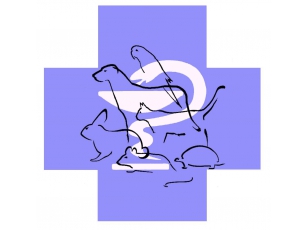 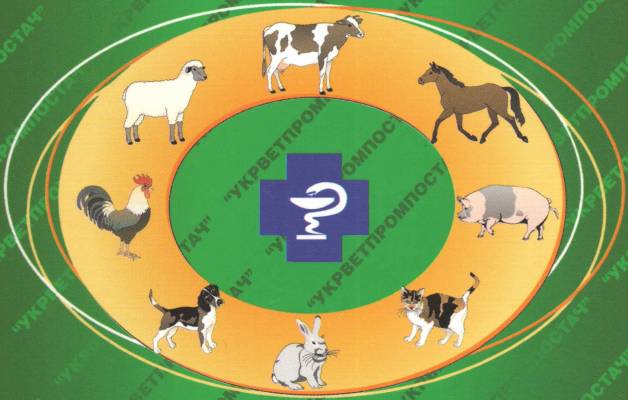 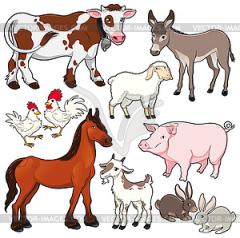